Чекалина Наталья Анатольевнаучитель начальных классовМОУ СОШ №12 г. Волгоград.
Помоги Барашку найти правильный ответ:10 – 8 + 3 =
5
7
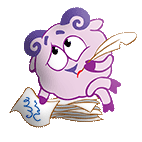 9 – 2 + 3 =
6
10
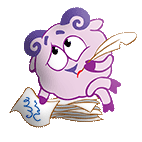 6 + 3 – 4 =
5
2
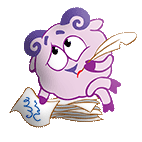 3 + 3 – 4 =
5
2
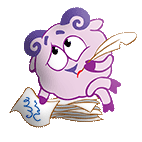 5 + 4 – 4 =
5
2
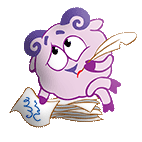 7 -  2 – 4 =
3
1
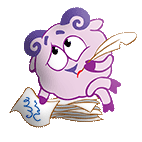 1 + 3 – 2 =
1
2
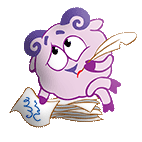 3 + 5 – 4 =
6
4
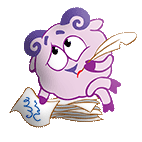 9 - 3 – 4 =
4
2
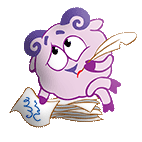 6 + 4 – 6 =
4
6
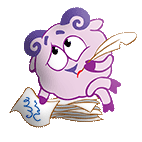 МОЛОДЦЫ!
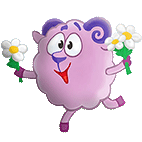 Использованы ресурсы: http://www.edu54.ru/node/92242  смешарикиhttp://a1-soft.ru/308352-krasochnye-detskie-fony.html   фоны